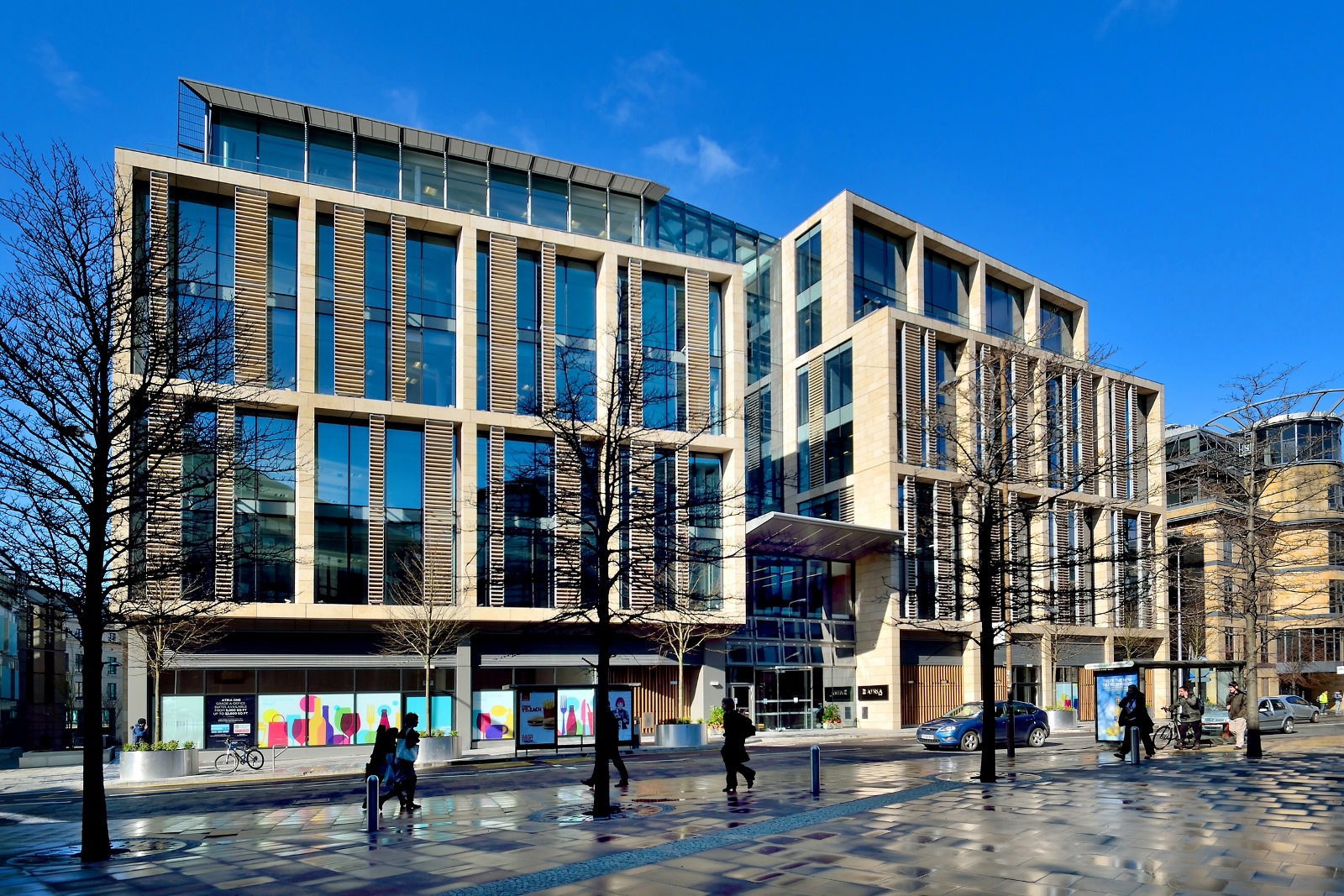 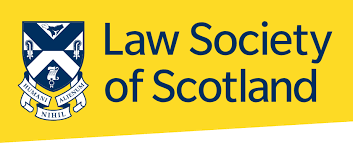 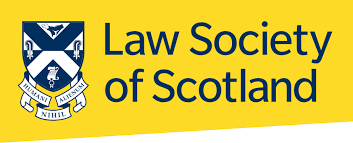 Law Society of Scotland Annual Members’ Survey 2021Report by Diffley Partnershipby Mark Diffley Consultancy and Research Ltd
How much of a priority for the Society do you think each of the following services should be?
1
To what extent do you agree or disagree with the following statements
2
How much, if anything, would you say you know about the work of the Society?
3
High levels of awareness correspond to high levels of favourability of the work of the society (71%)
However levels of favourability have declined from 2019.
4
Half (51%) of members believe criminal legal aid provision is unsustainable
5
Members who practice legal aid tend to believe more often the provision of legal aid is unsustainable
Base: Members who practise legal aid (63)
6
‘The Journal’ is the preferred communications channel with over half (59%) of members utilising the resource
7
The Society provides support for trainee solicitors and solicitors who train them(trainers). Can you please tell me how much of a priority for the Society you think these should be?
8
Members tend to prefer model 3, which is similar to the current model of regulation
9
Regulatory compliance (64%) and access to the profession (60%) are the two biggest priorities of members
10
Members thought the Society’s communications during the coronavirus pandemic were good
11
Over half (59%) of members think the Society had a good response to the coronavirus pandemic
12
How would you rate the Society's regulatory support during the Covid-19 pandemic?
13
How would you rate the Society's financial support during the Covid-19 pandemic?
14
Overall, how you would rate the Society's response during the Covid-19 pandemic? 1 being very poor and 10 being excellent
15
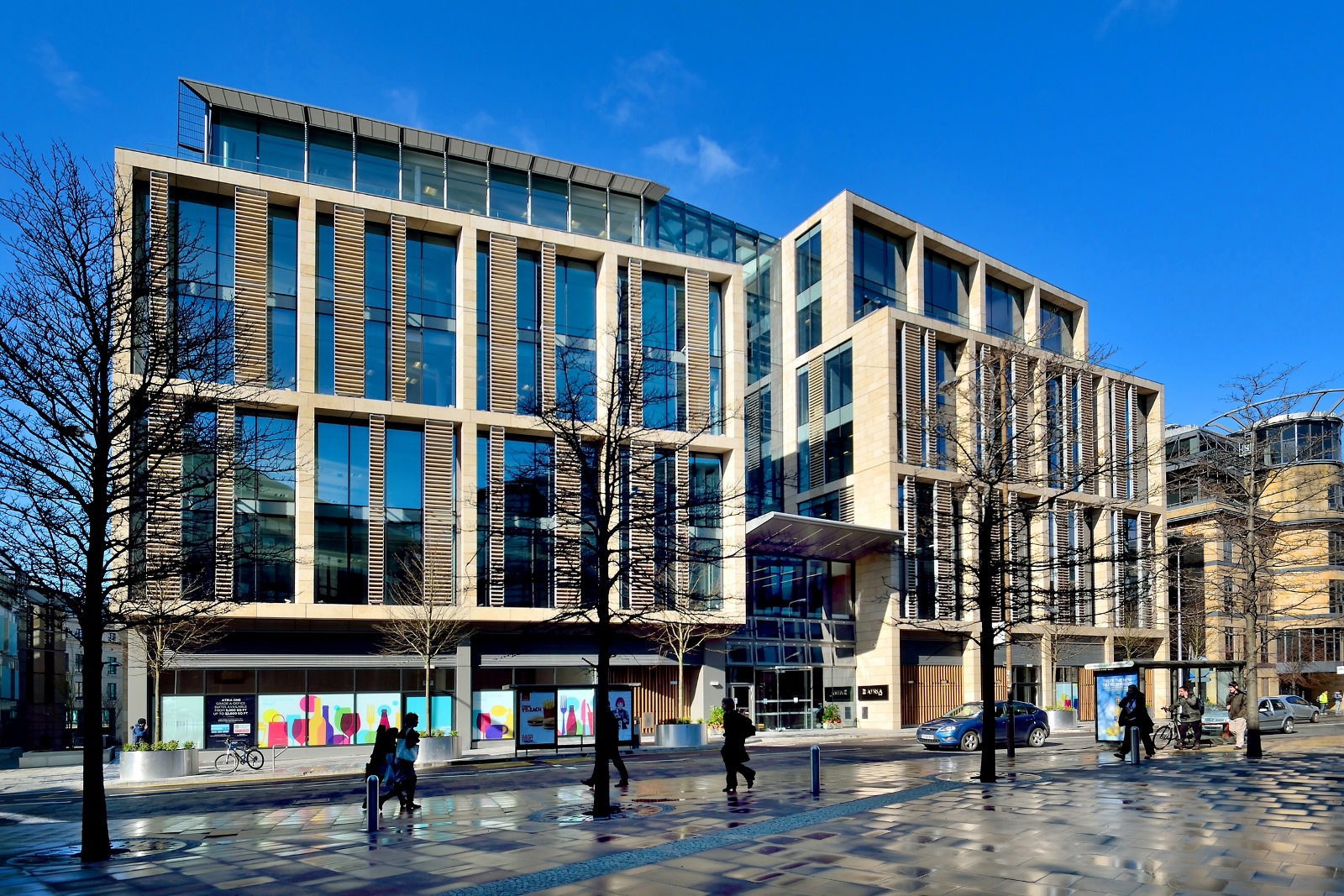 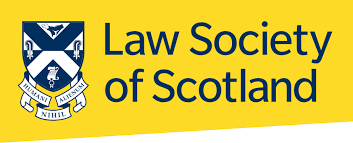 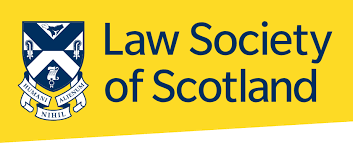 For more informationPlease contact our research team at research@lawscot.org.uk